Outline: Major UI Changes
Onboarding
Home Screen
Create Flow
Creative CC Flow
Search View
Profile View
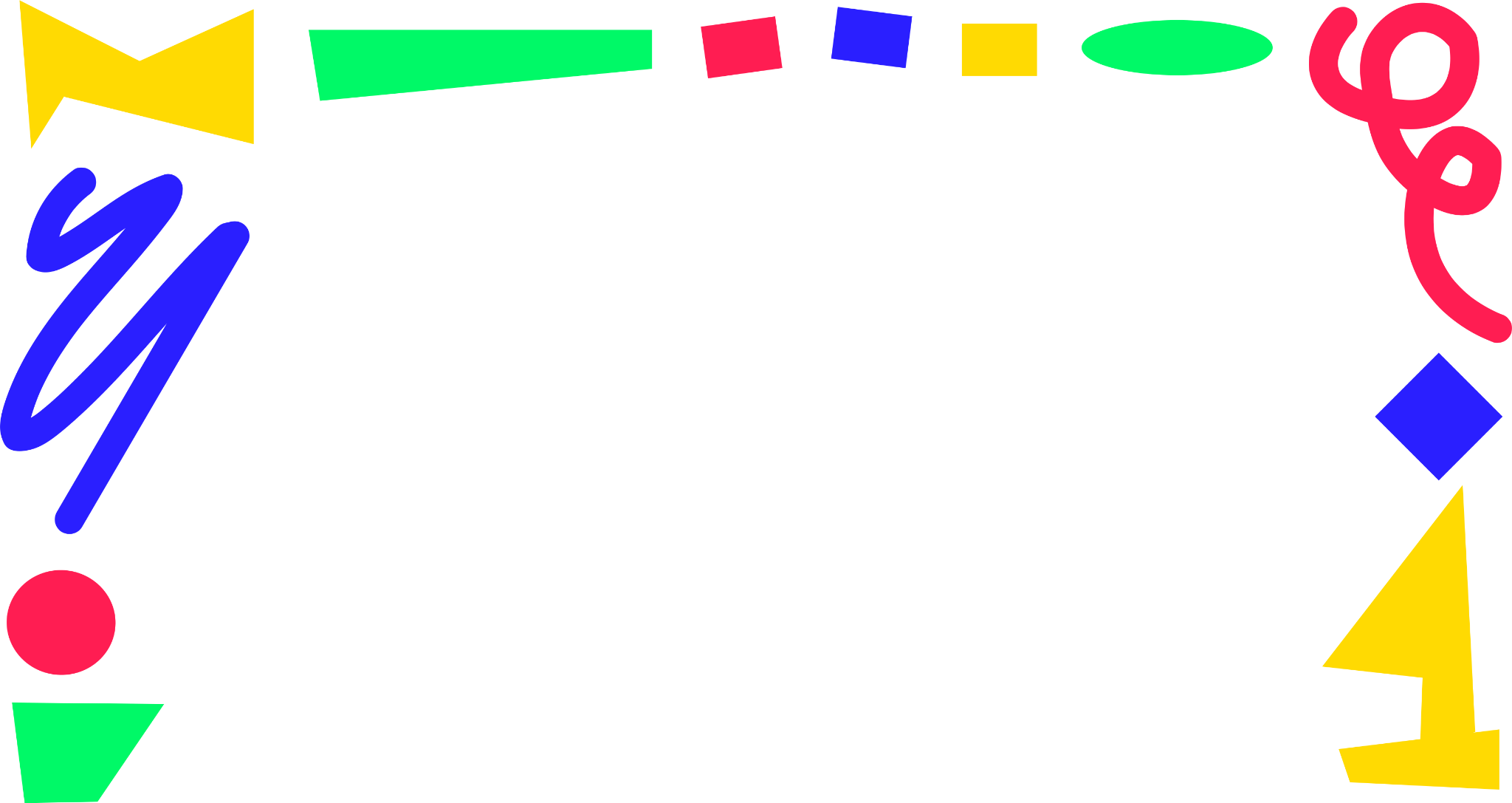 PROBLEM
Deaf and hard of hearing people are often left out of key nuanced information that is conveyed through audio in digital spaces
SOLUTION
ALTiO is a social media platform that encourages and provides visual interpretations of audio–providing alternative options for everyone to experience content
ALTiO is a social media platform that encourages and provides drawings as visual supplements for interpreting audio–providing alternative options for everyone to experience content
Interface Changes
Interface Changes
MAJOR CHANGE 1 - 
Onboarding
Old design:
New design:
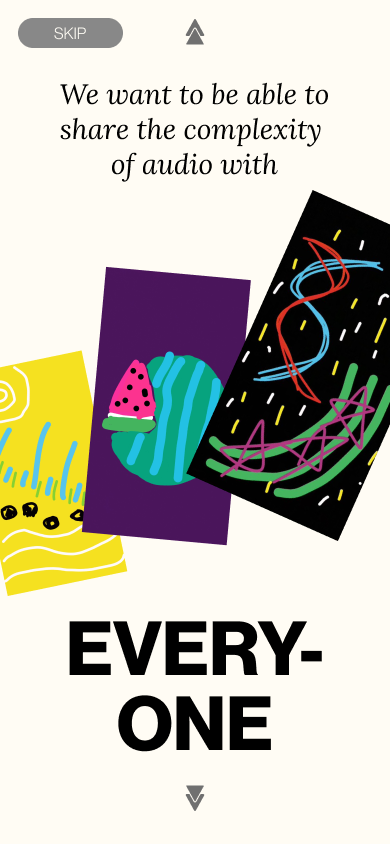 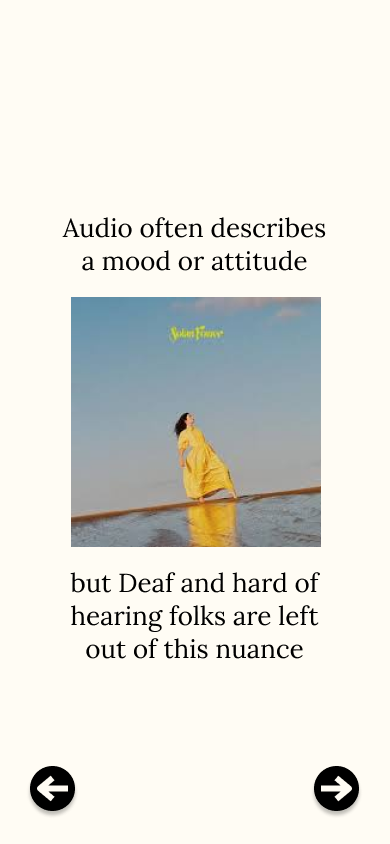 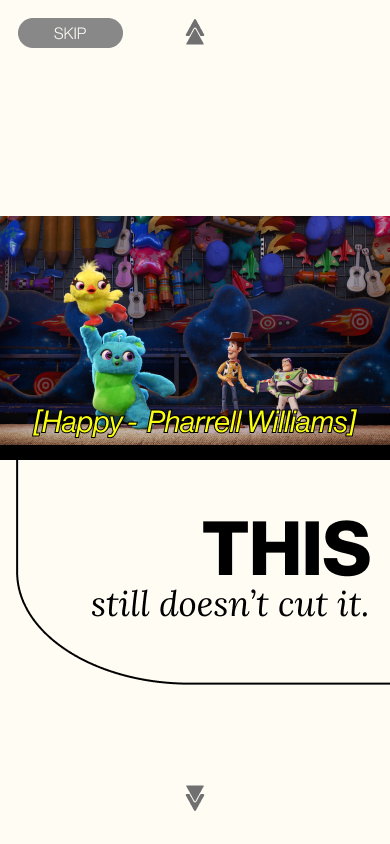 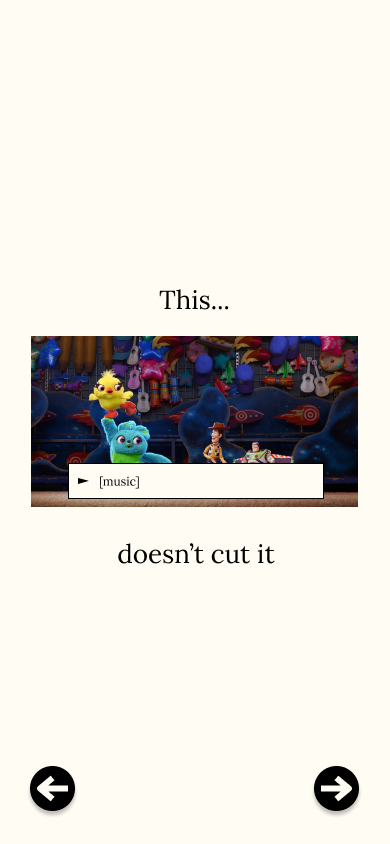 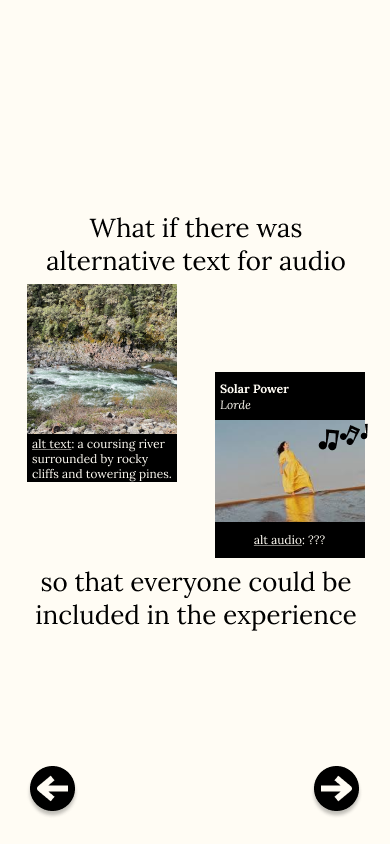 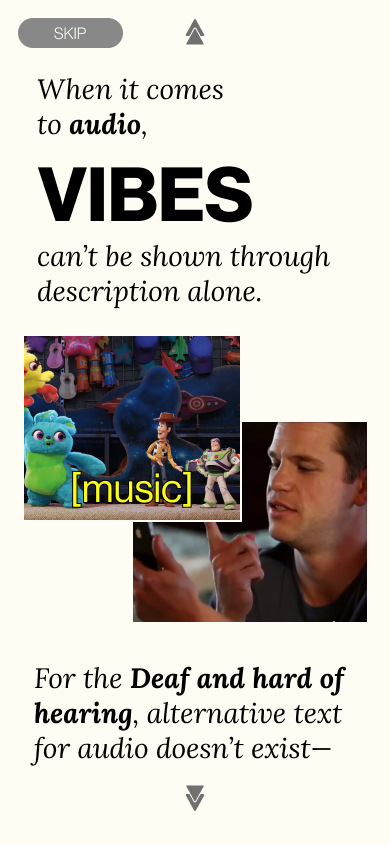 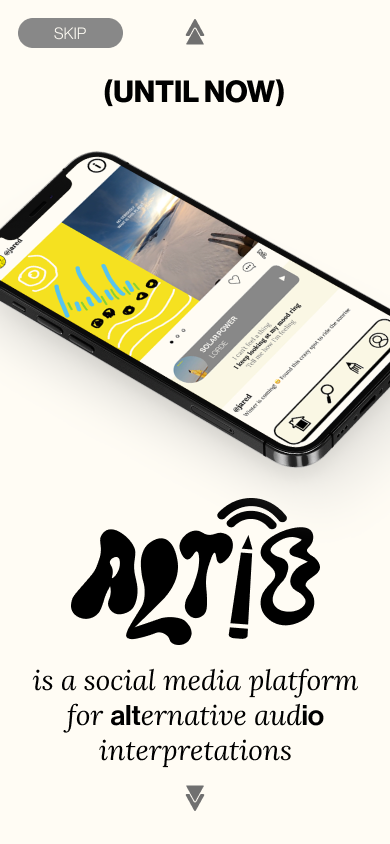 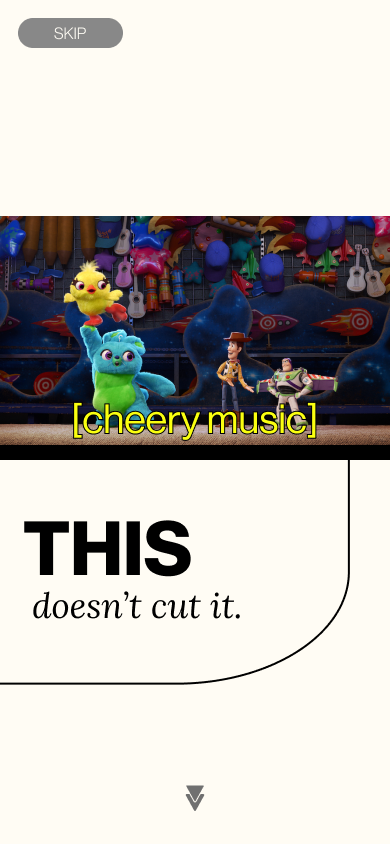 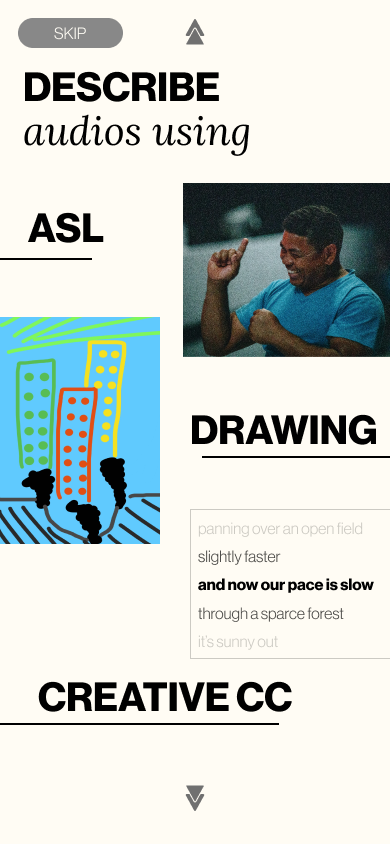 [Speaker Notes: First major change: inherent structure of interpretations of audio
Previously: linear process to create altio
Drawing is main interpretation to toggle between]
Interface Changes
MAJOR CHANGE 2 - 
Home Screen
Old design:
New design:
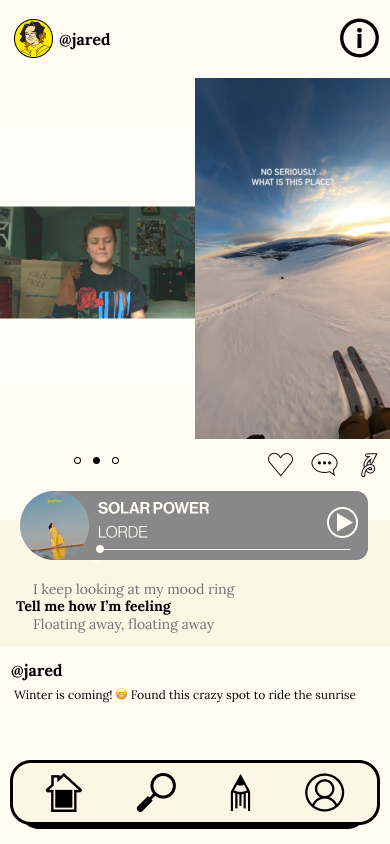 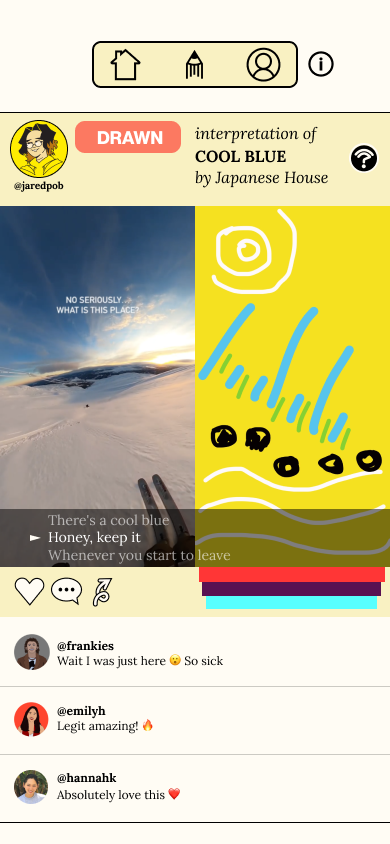 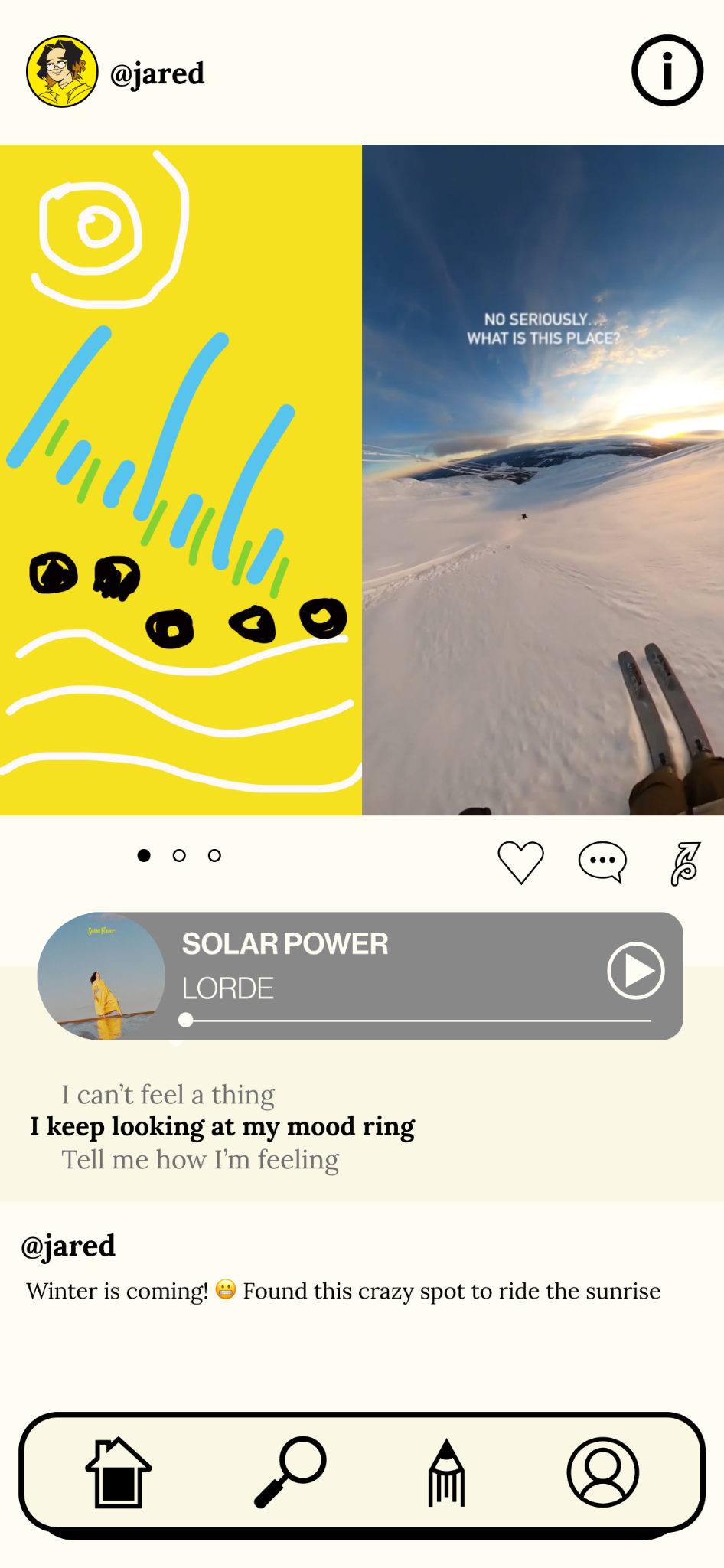 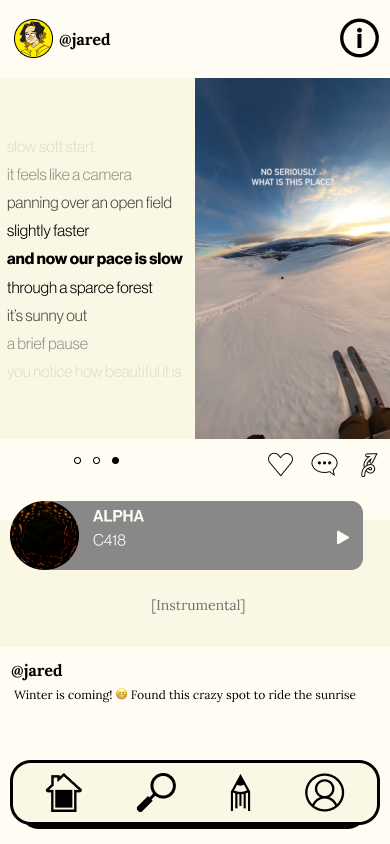 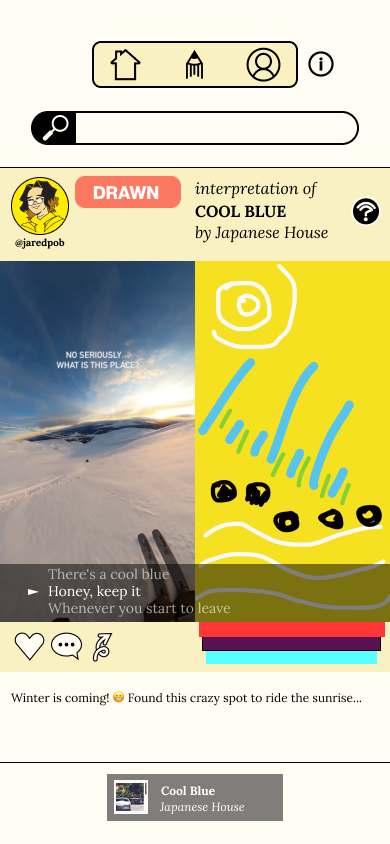 [Speaker Notes: First major change: inherent structure of interpretations of audio
Previously: linear process to create altio
Drawing is main interpretation to toggle between]
Interface Changes
MAJOR CHANGE 3 - 
“Create” Flow
Old design:
New design:
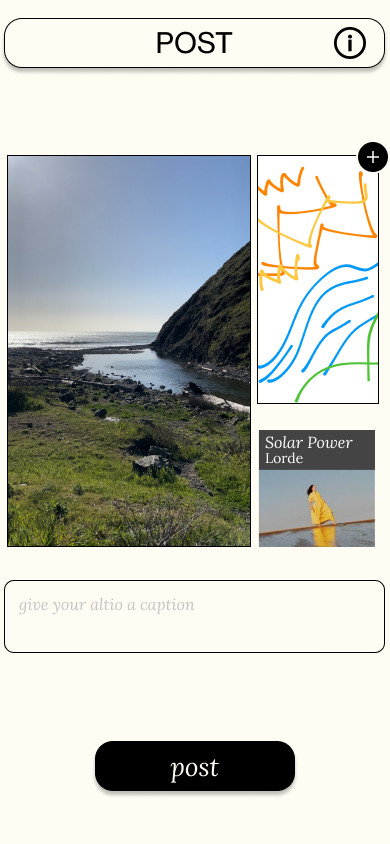 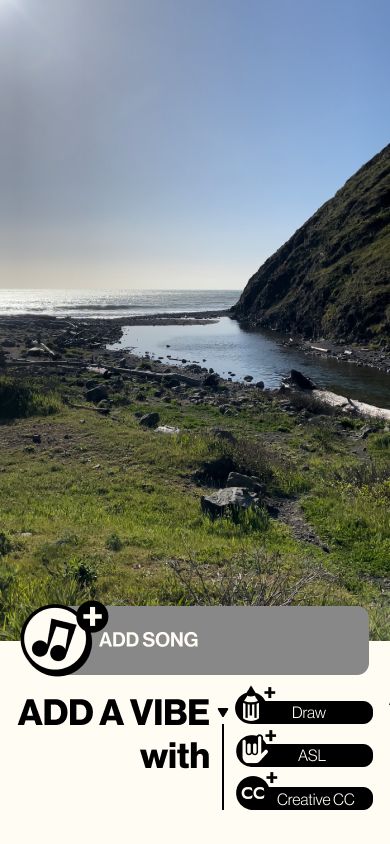 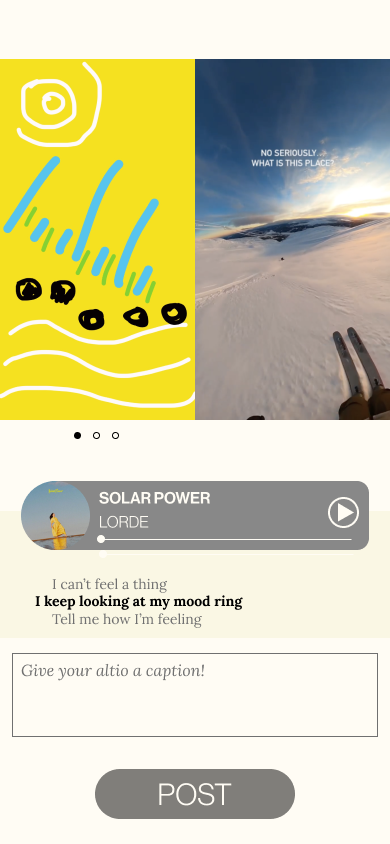 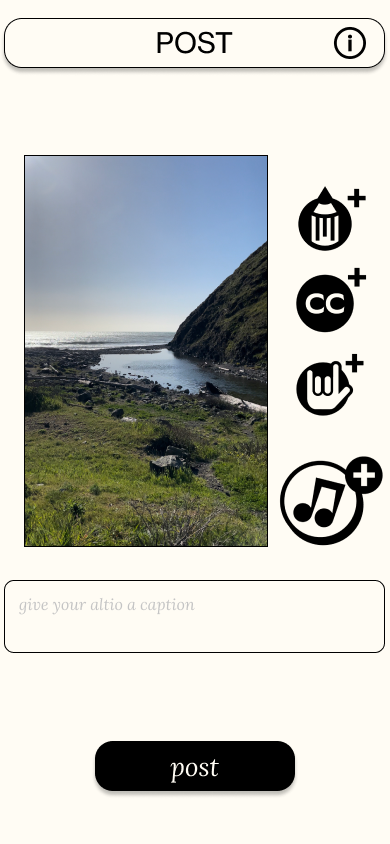 Interface Changes
MAJOR CHANGE 4 - 
Creative CC Flow
Old design:
New design:
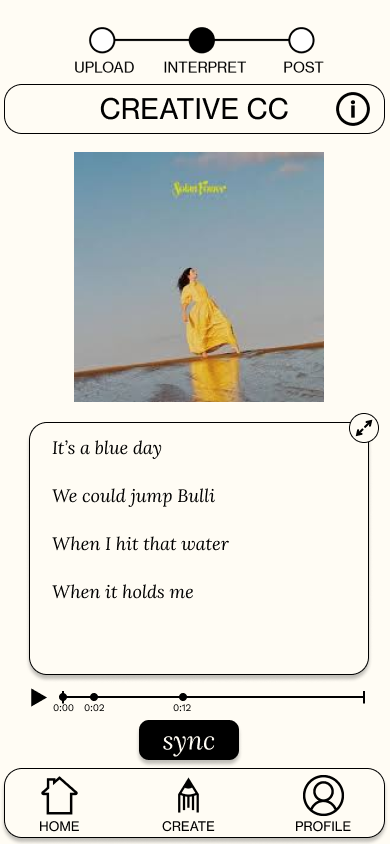 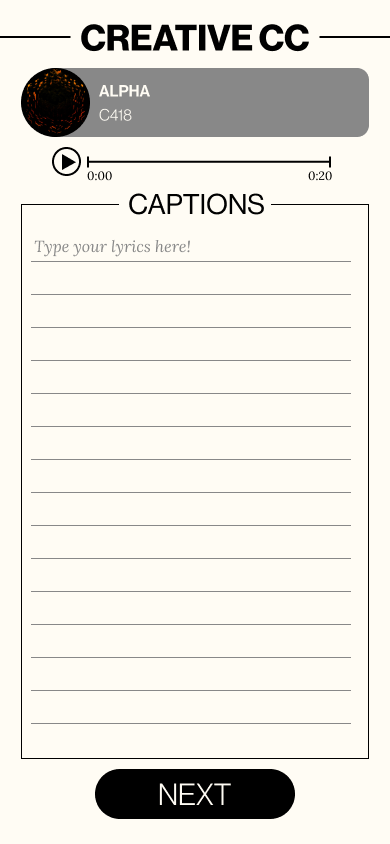 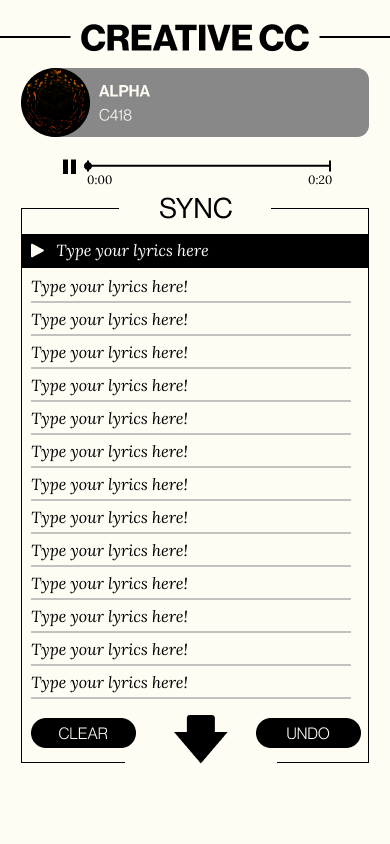 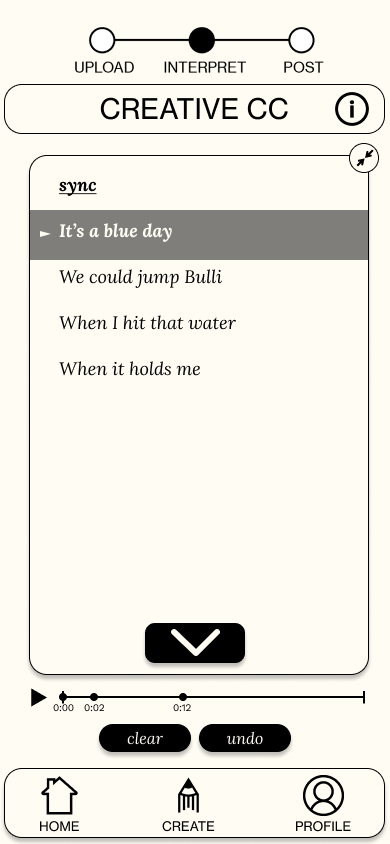 Interface Changes
MAJOR CHANGE 5 - 
Search View
Old design:
New design:
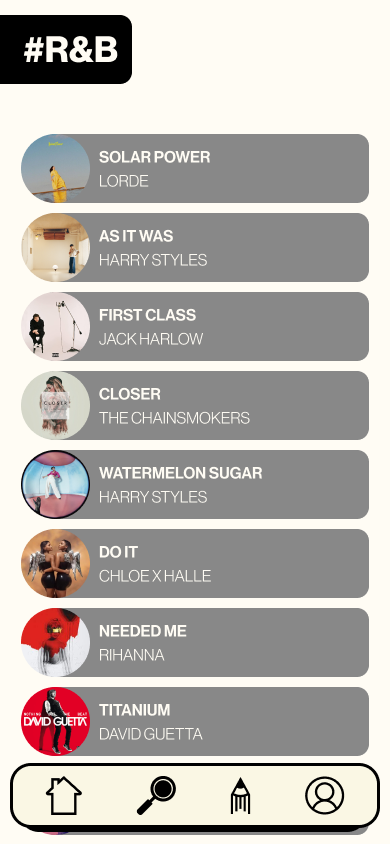 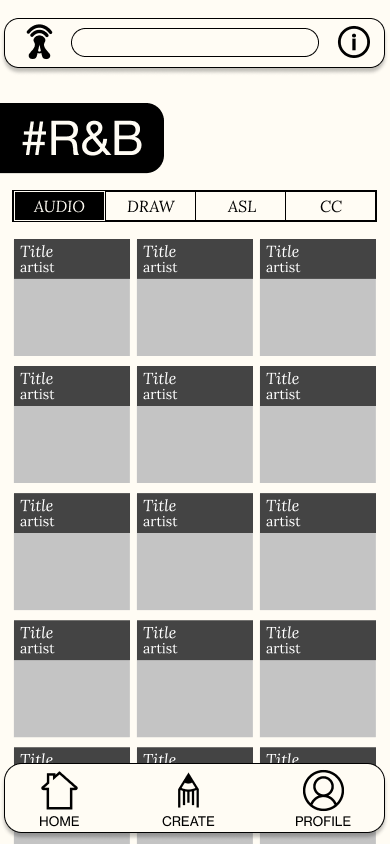 Interface Changes
MAJOR CHANGE 6 - 
Profile View
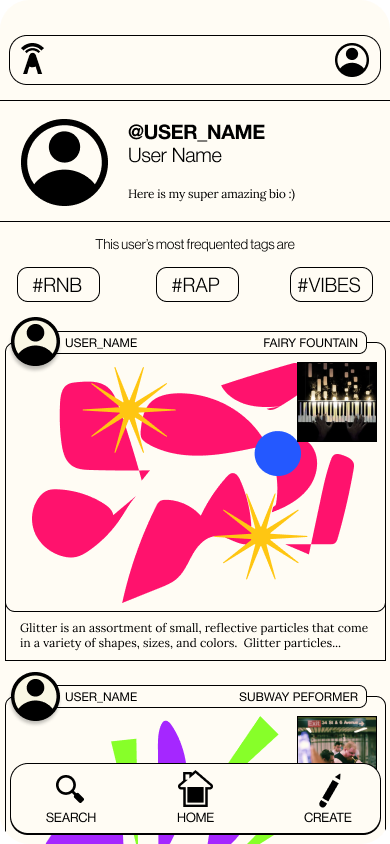 Old design:
New design:
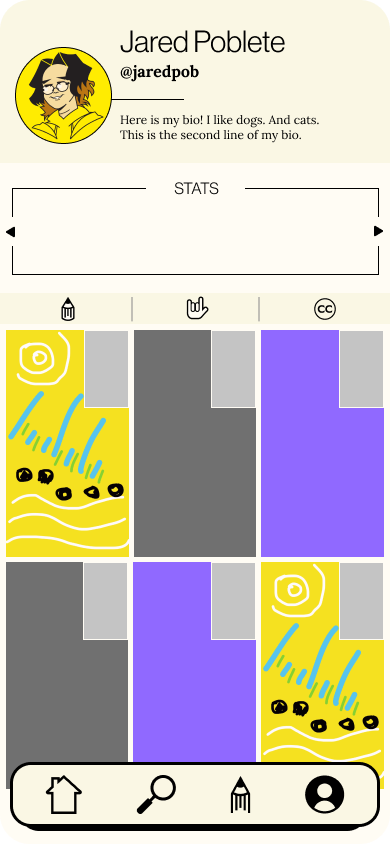 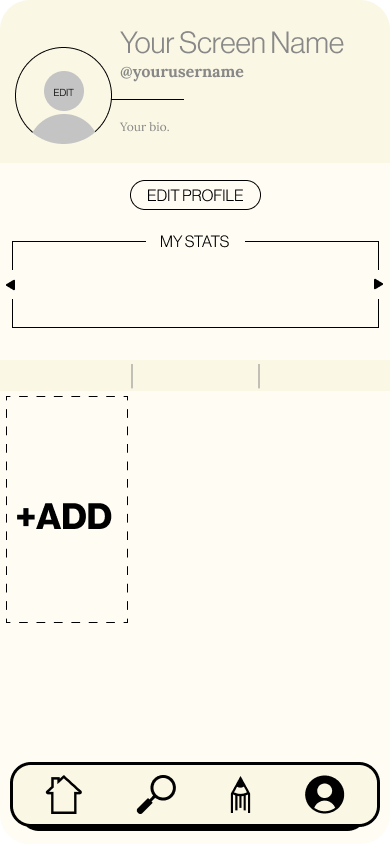 Interface Changes
MAJOR CHANGE 7 - 
Create Account
Old design:
New design:
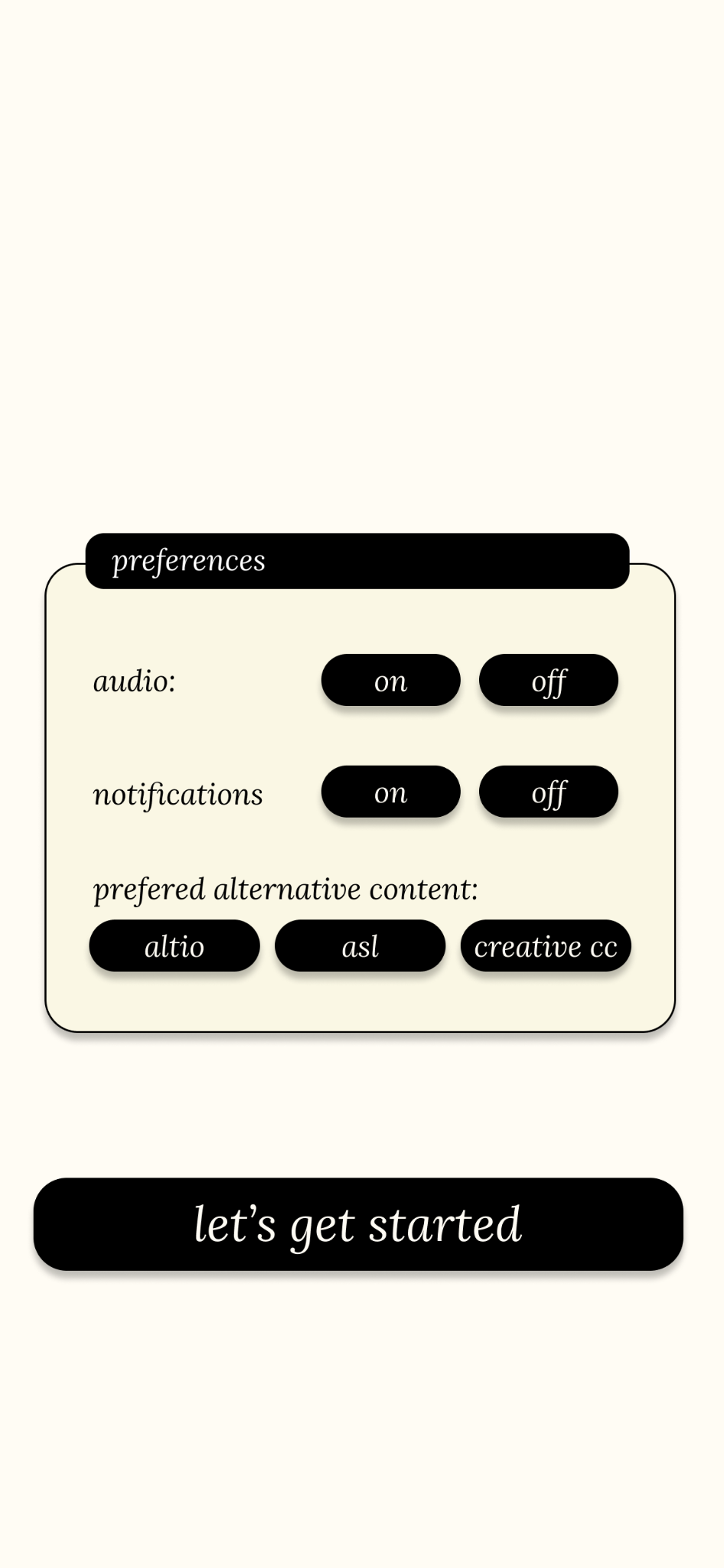 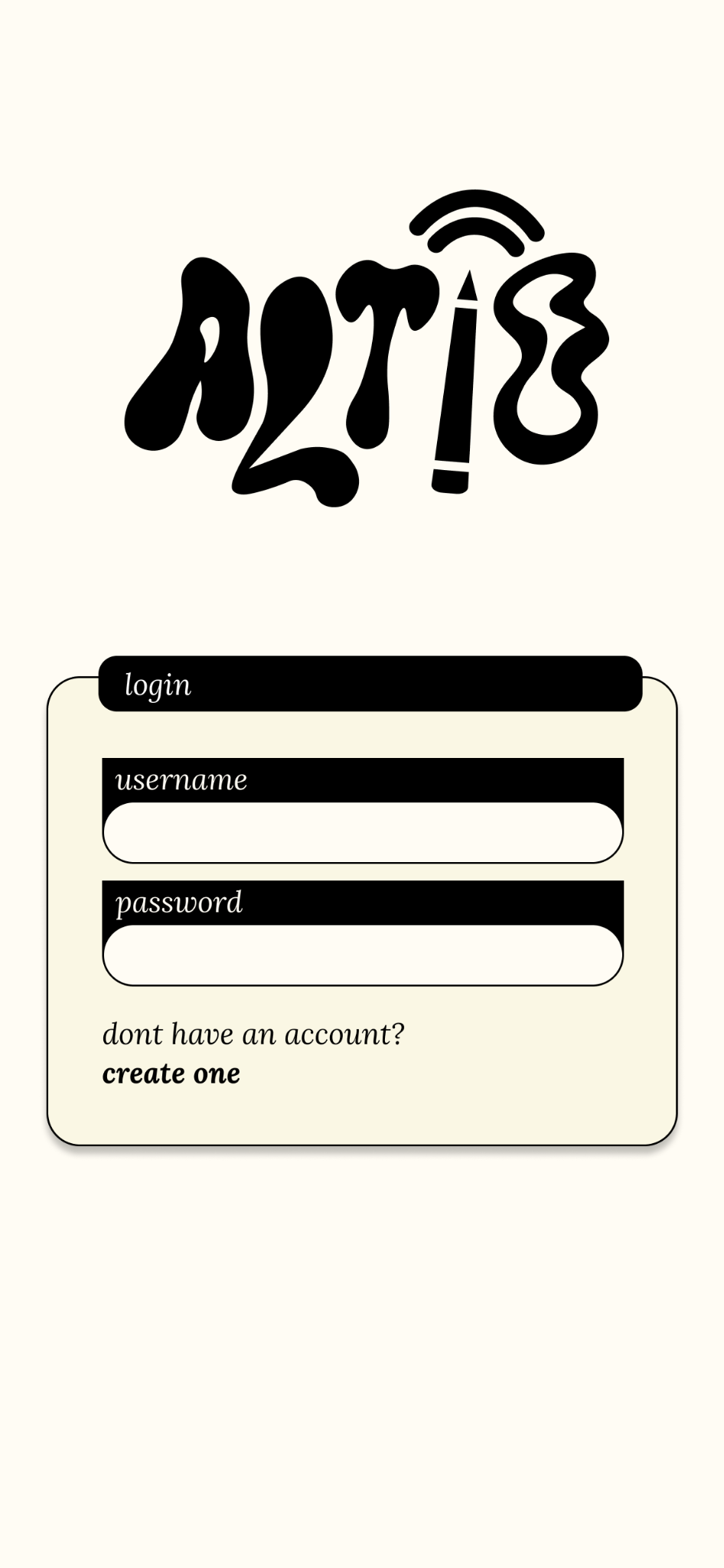 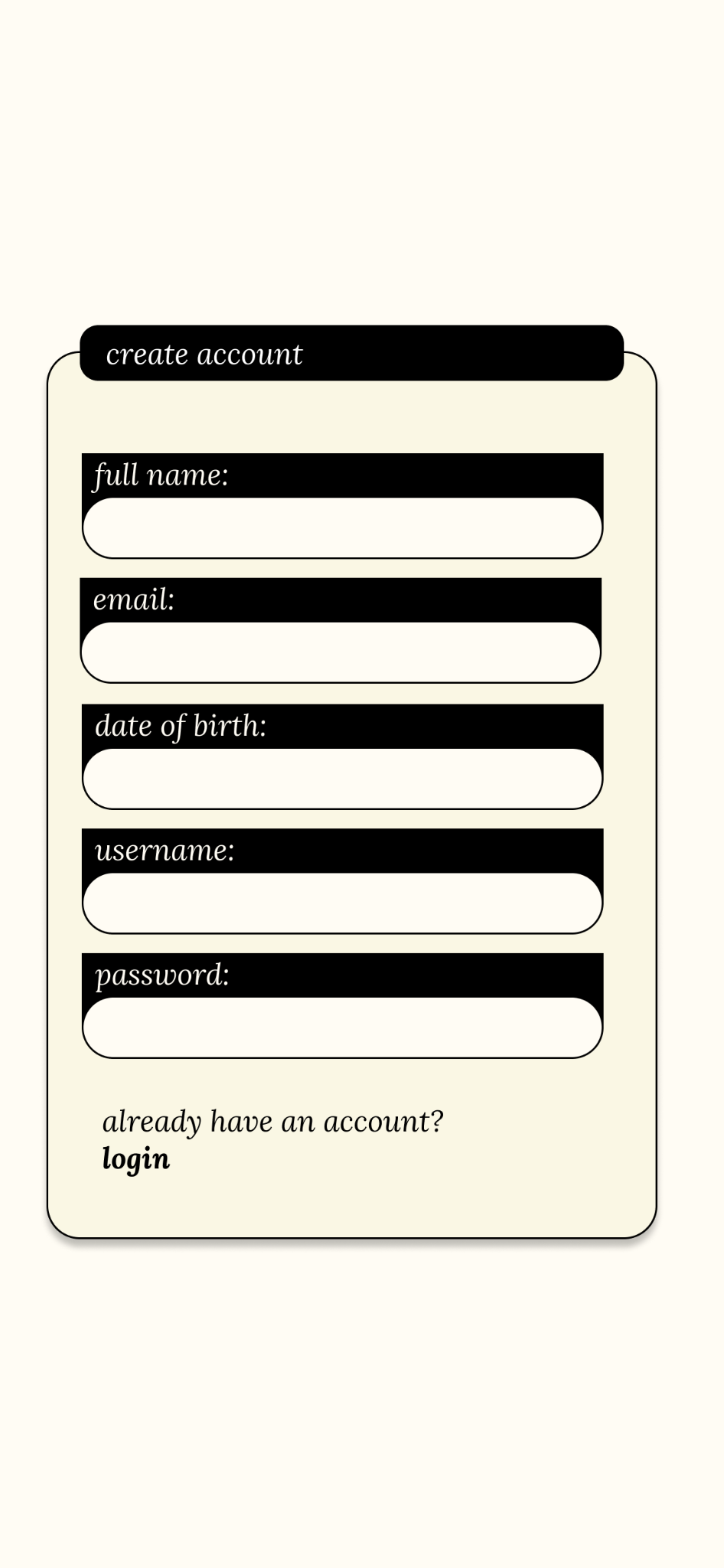 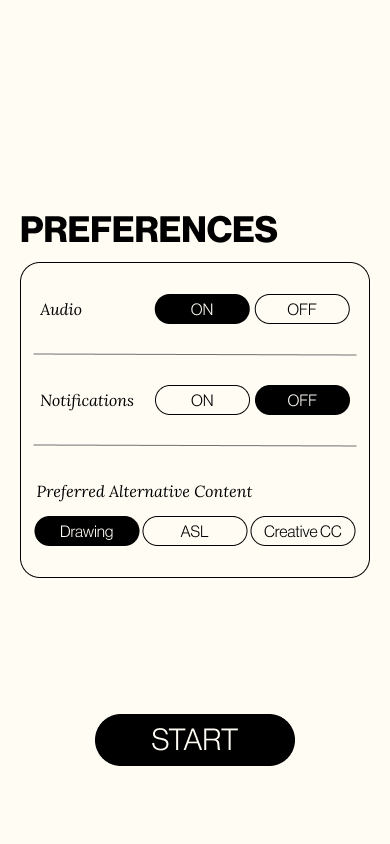 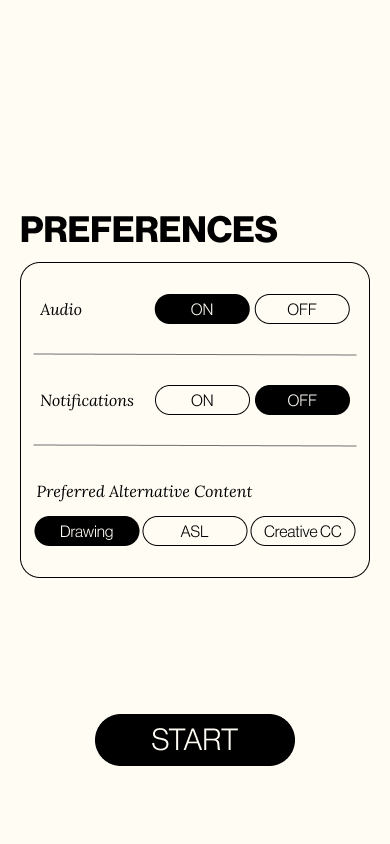 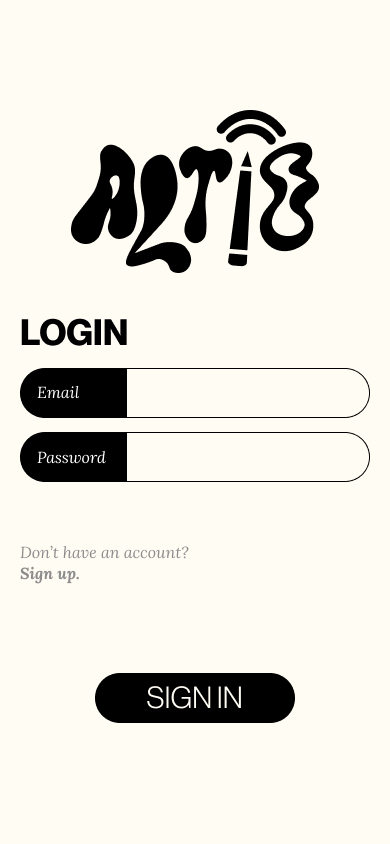 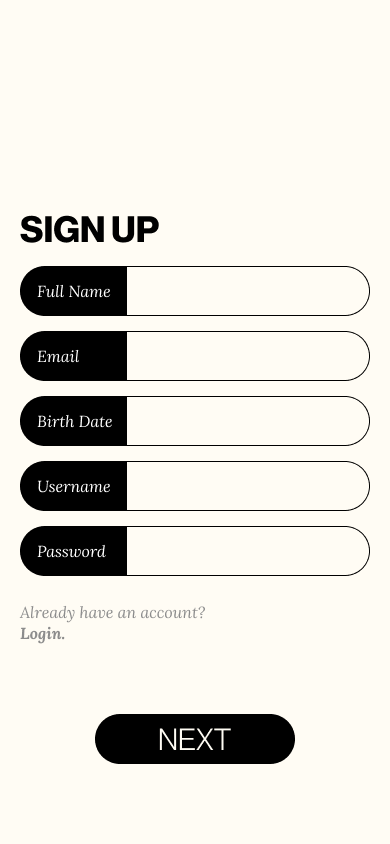 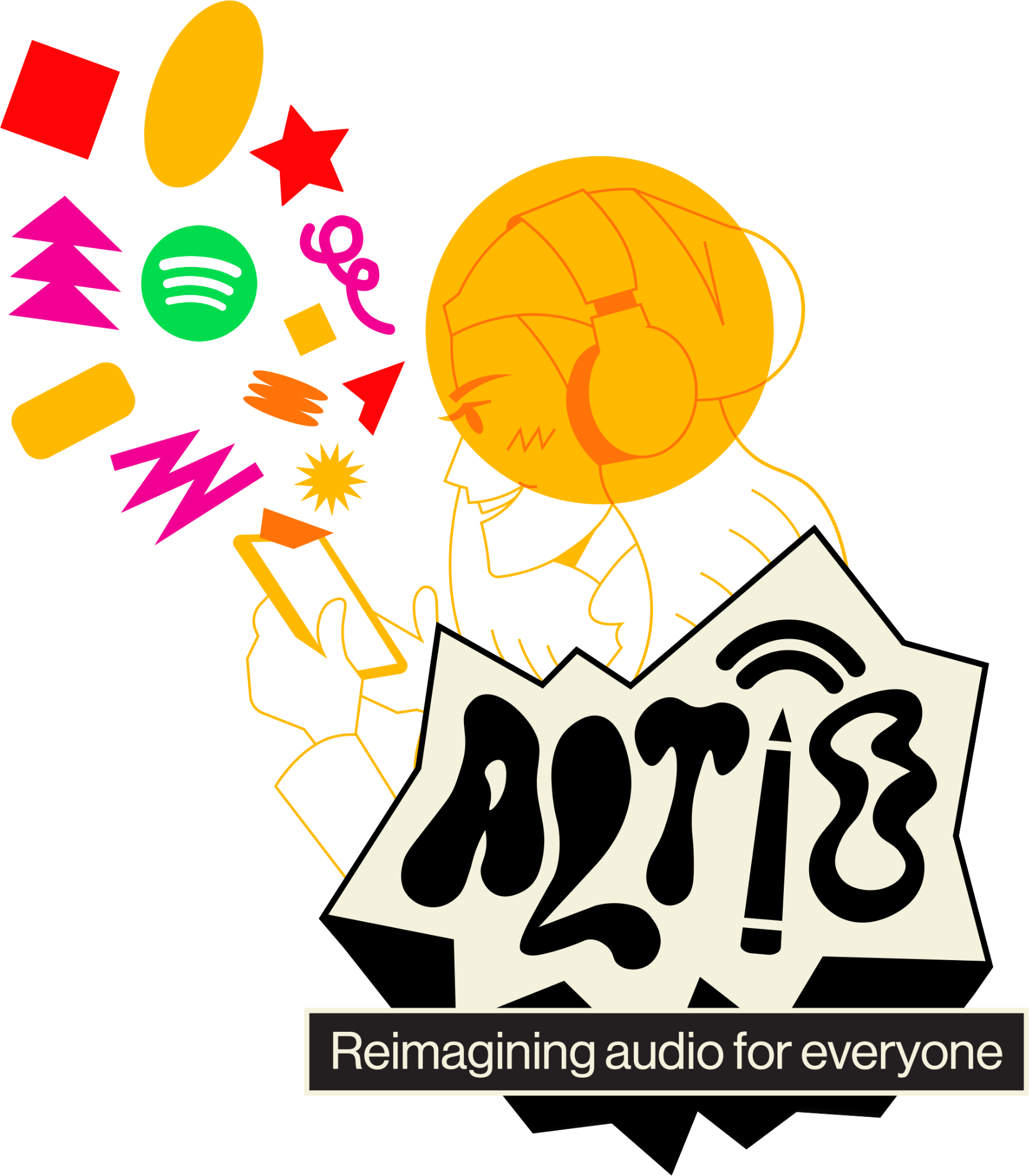